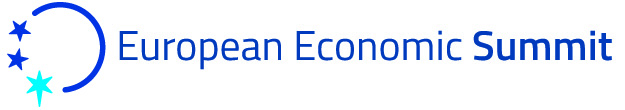 18 – 20 September 2014
Social Innovation
Patrick McDonald with 
Sanjay Mahtani
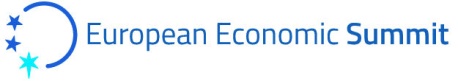 [Speaker Notes: Intro
Viva
Gap year
Kindergardens
PPP – Casa Viva
OBF
Sn Asc of LCWE / WEA / AD2000

World full of trouble
World of beauty and opportunity
Creative God: Gives good people opportunity and ideas 
3 spheres
NGO
Gov
Biz

These entrepreneurs often struggle as they lack
Confidence
Experience
Contacts
Credibility
Coherence
Sequense 
Stages of growth
Team
Capital
That’s what we seek to provide
Expertise
Capital
	

Expertise
3ds
Capital
Slider
Market place]
Who are we?
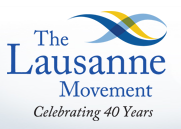 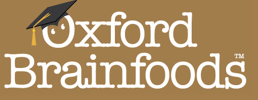 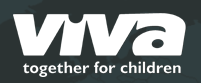 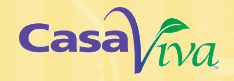 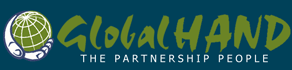 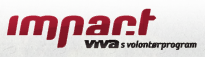 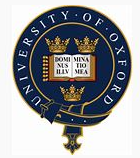 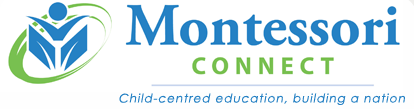 ...a troubled world
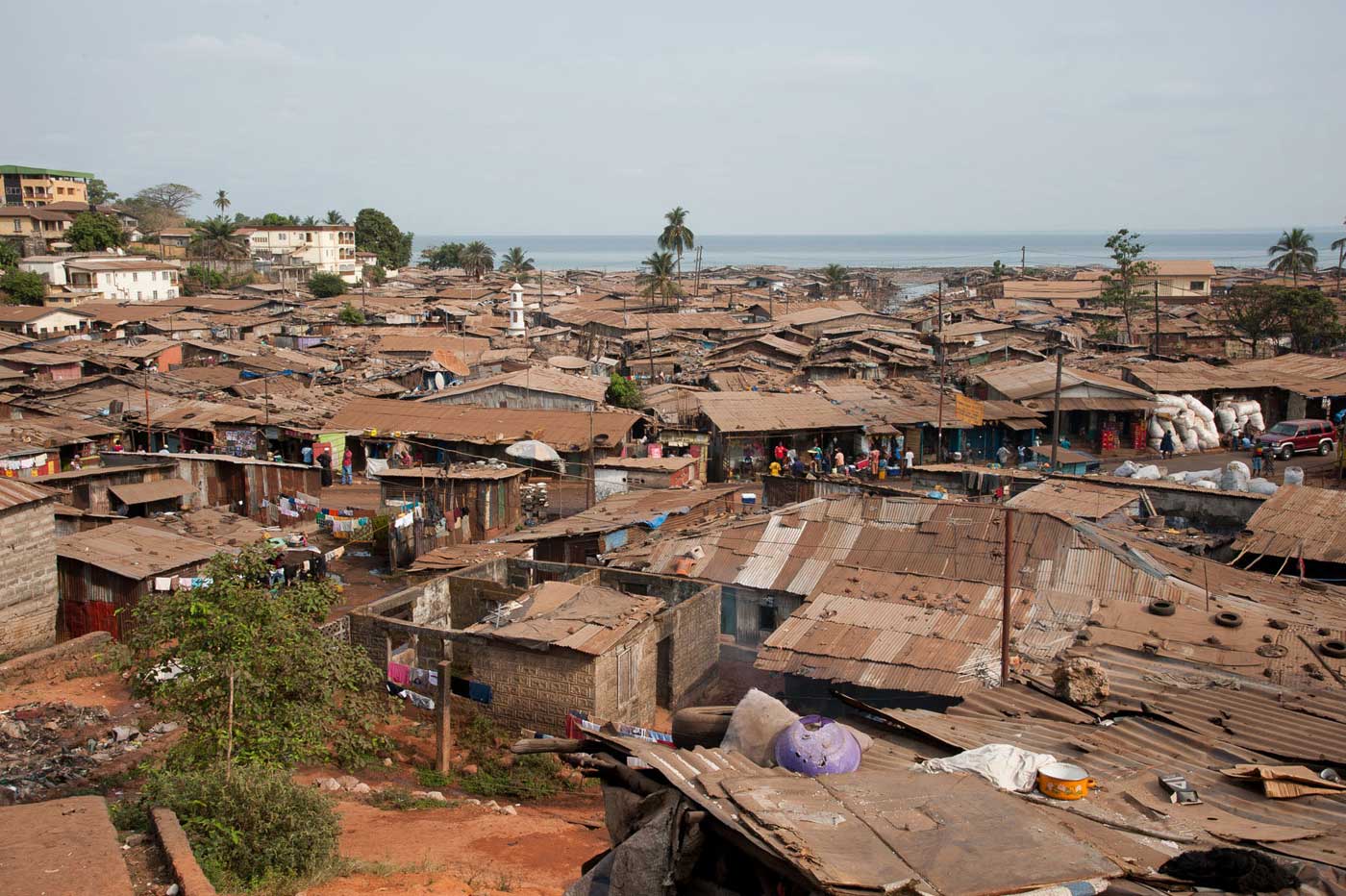 ...an wonderful world
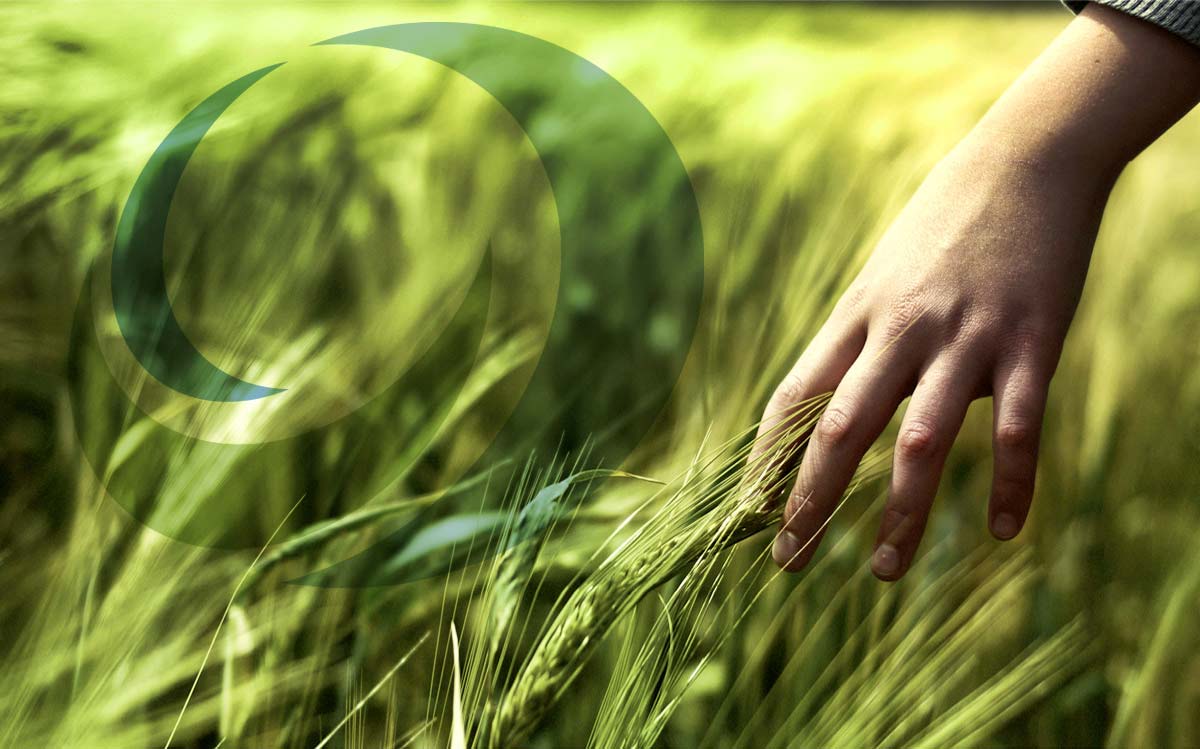 ...ideas versus opportunity
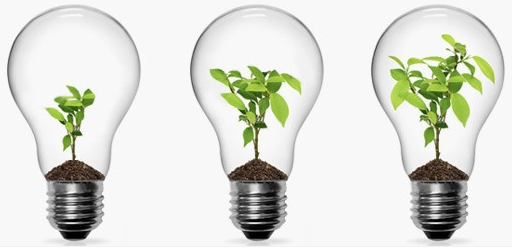 ...opportunities originate from
...it all comes down to the entrepreneur
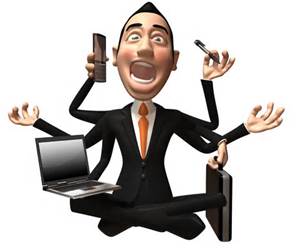 ...what does entrepreneur need?
Team
Confidence
Right Sequence
Stages of growth
Credibility
Experience
Capital
Contacts
Coherence
...that’s what we seek to provide
Expertise
Capital
...Expertise
...Capital
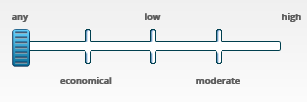 Philanthropic
Social Capital
Commercial
Higher Missional Impact
Higher Monetary Returns
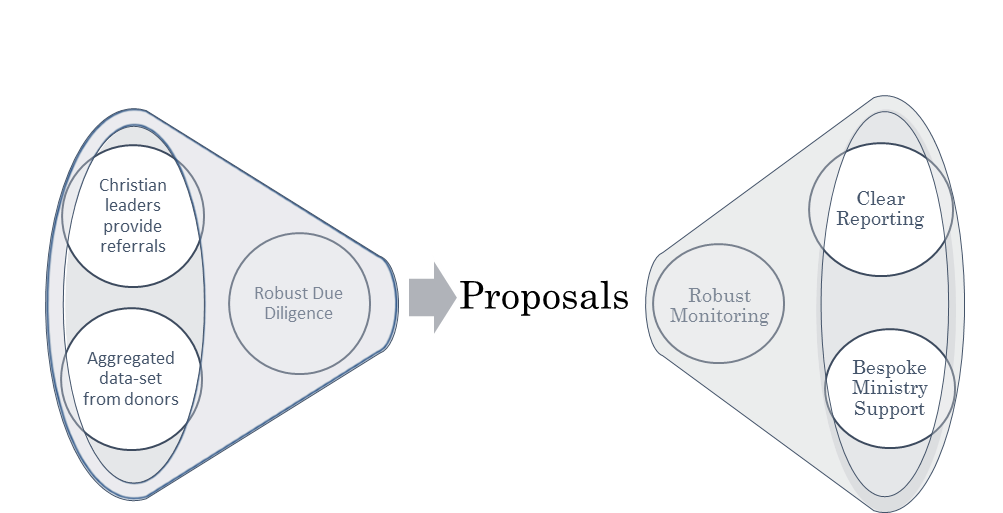 ...something we are building
…market place in action
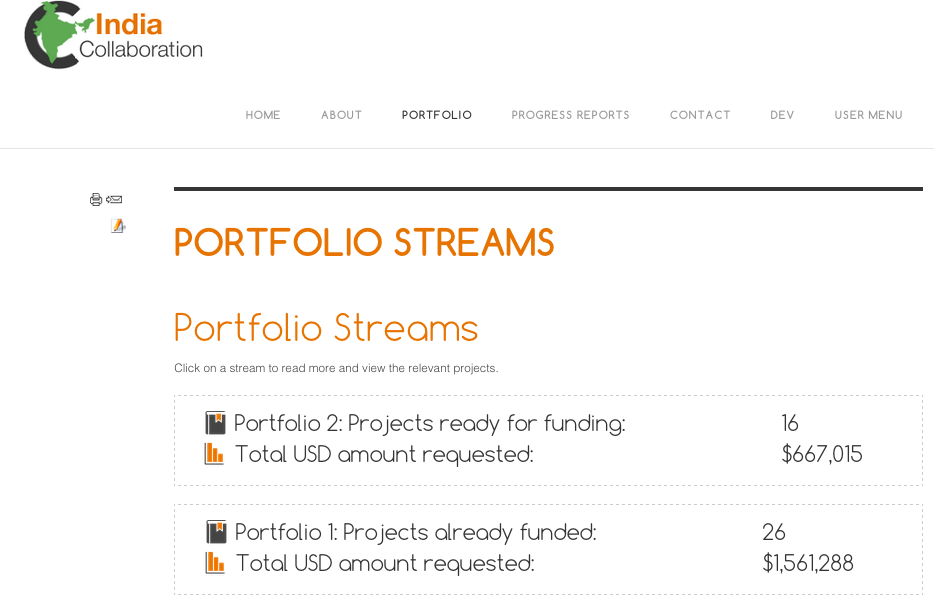 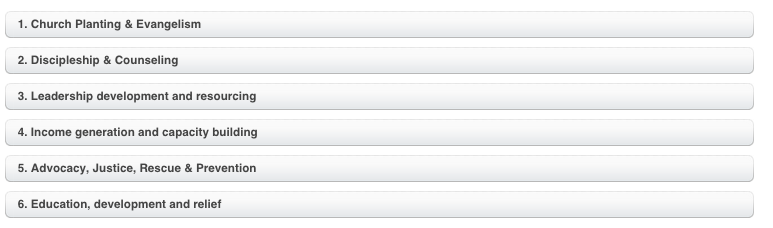 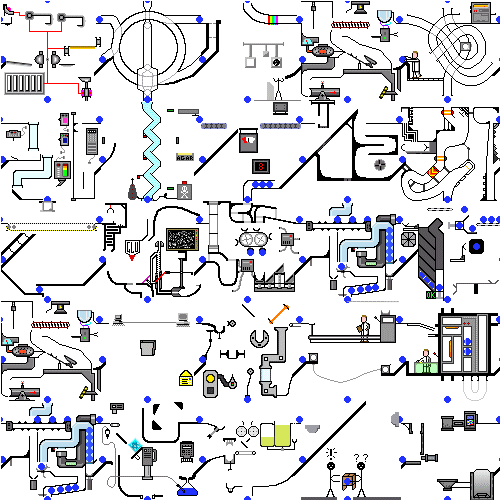 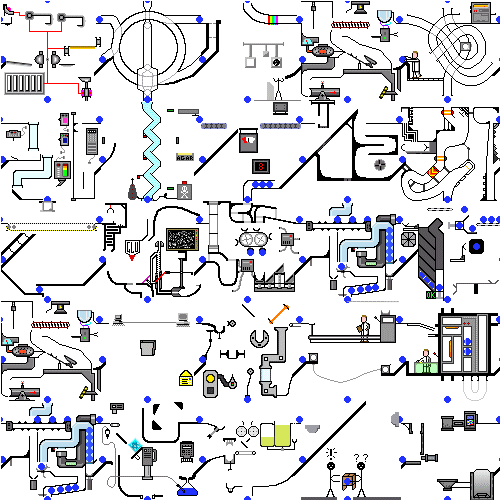 …so what do we want from you?
Have you got a world changing solution?
Do you want to help us support world changing entrepreneurs?
Do you have money to deploy into world changing solutions - either as donations or investments?
Do you want to help us build a platform where entrepreneurs can find the support they need?
Contact us:
Patrick.McDonald@OxfordVentures.co.uk
Sanjay.Mahtani@OxfordVentures.co.uk
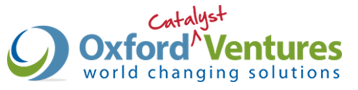